Прививка растений
Лосева Т.А., учитель биологии
Новотомниковский филиал
МБОУ Алгасовской СОШ
Прививка – один из способов вегетативного размножения растений, заключающийся в трансплантации (пересадке) части одного растения (привоя) на другое растение(подвой).

Если верить античным источникам, то способы изменения свойств растений с помощью окулировки были известны уже в те далекие времена.
Однако и в настоящее время прививка не утратила своего значения.
Применение прививки
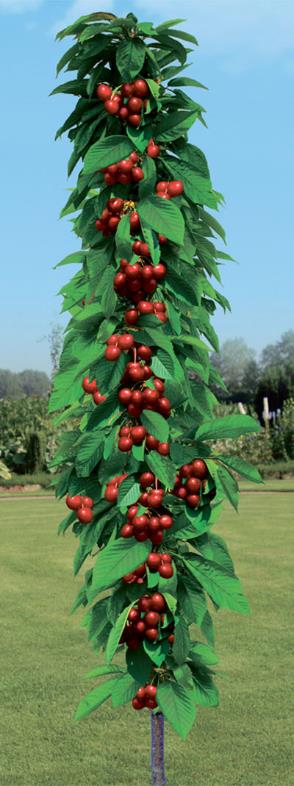 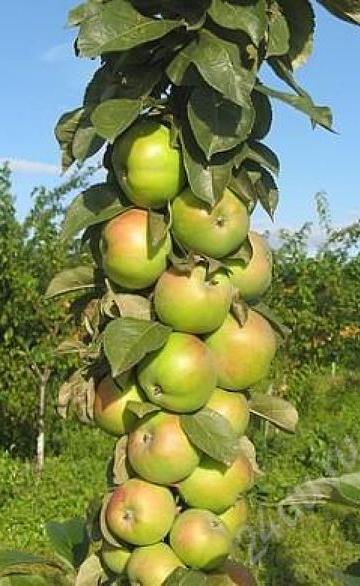 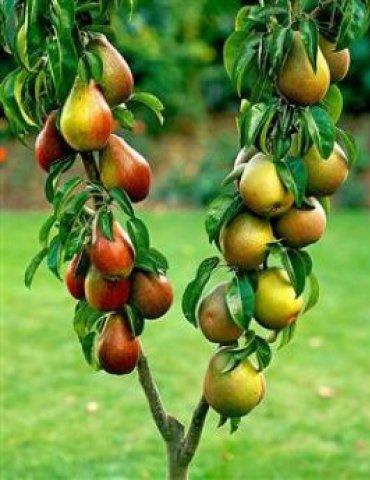 Колоновидные черешня и яблоня, карликовая груша
Применение прививки
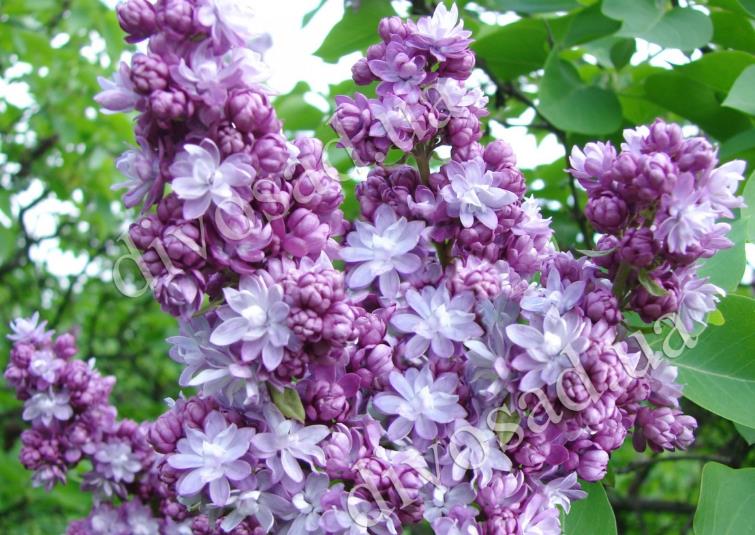 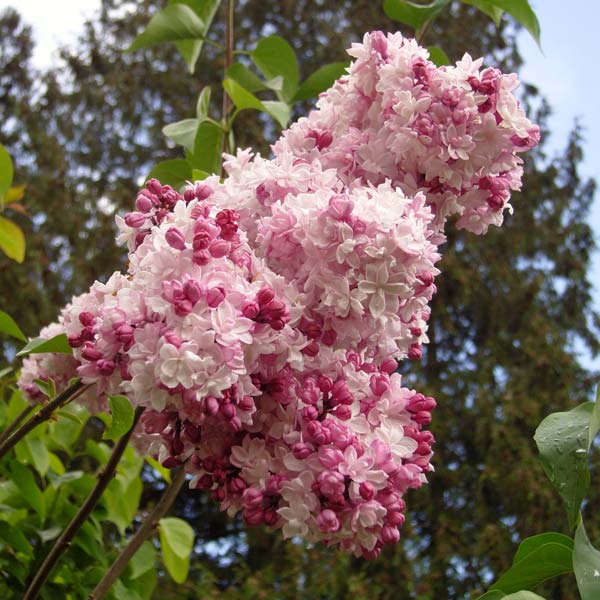 Прививкой часто размножают сирень
Применение прививки
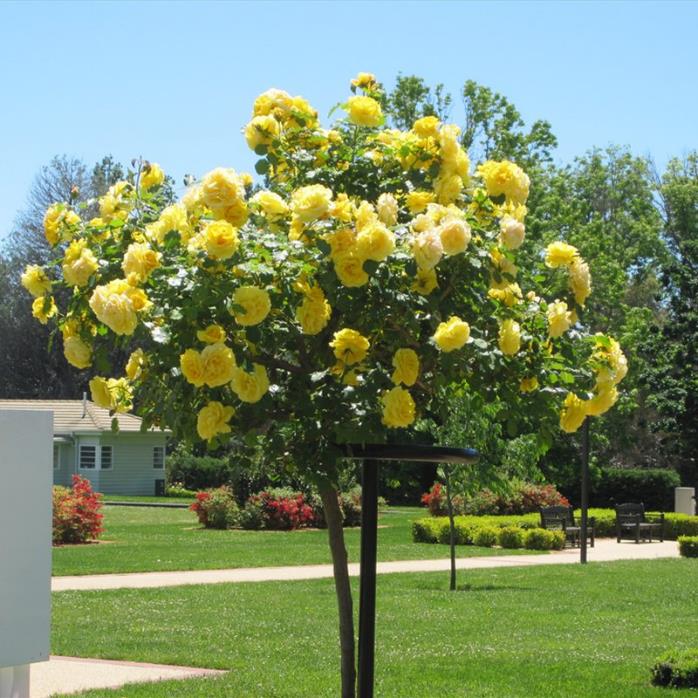 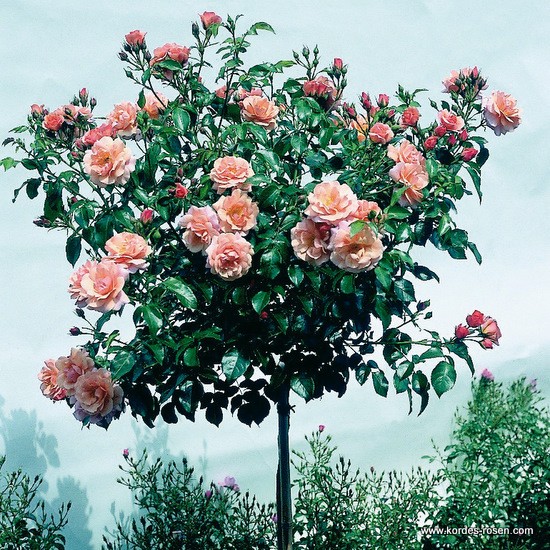 Штамбовые розы
Применение прививки
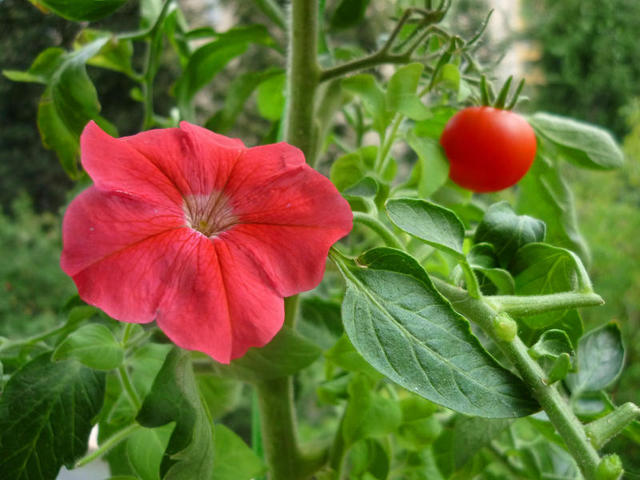 Петуния привита на томат
Применение прививки
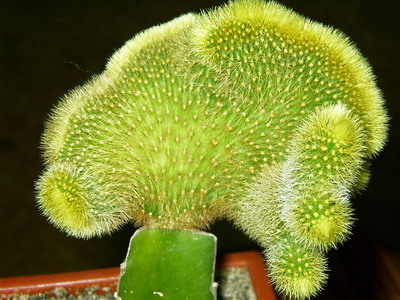 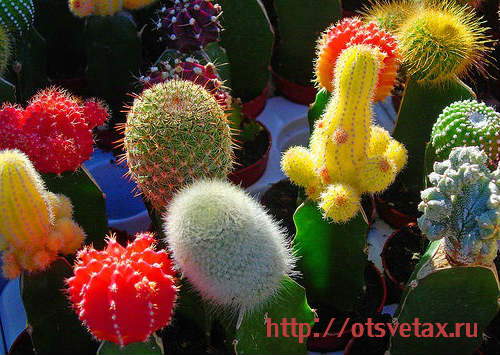 Прививка  кристатных и цветных кактусов
Применение прививки
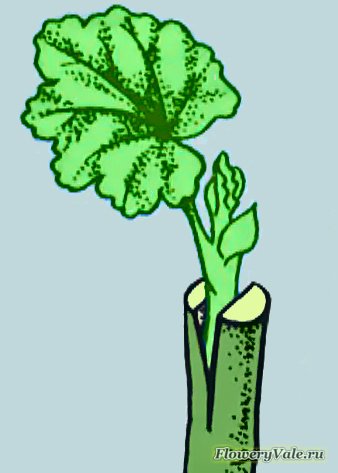 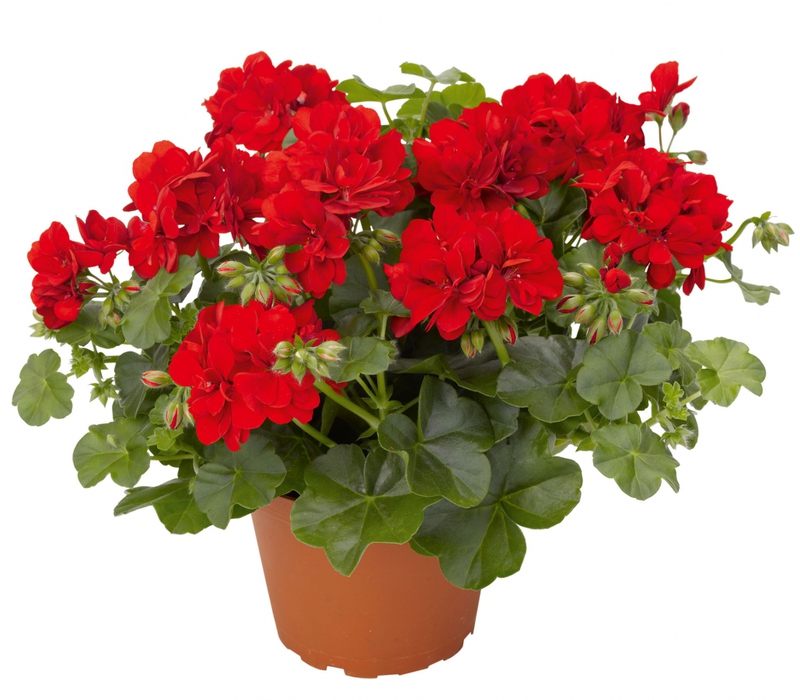 Прививка пеларгонии
Несовместимость
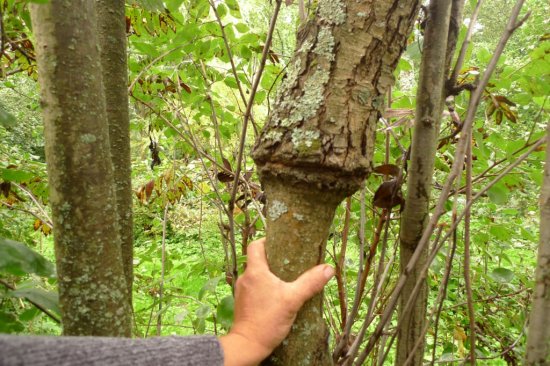 Прививка груши на рябину
Заготовка и хранение черенков
Для прививки используют однолетние вызревшие побеги
Лучшее время заготовки черенков – зима. Но при необходимости черенки можно  нарезать и в марте.
После срезки черенки связывают в пучки, прикрепляют этикетки. 
Хранить черенки можно во влажном песке или опилках под снегом, в погребе или холодильнике.
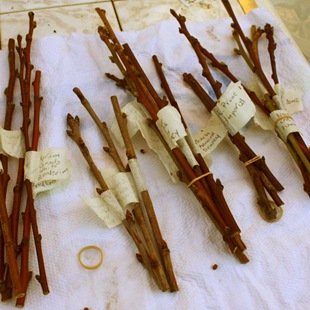 Техника окулировки
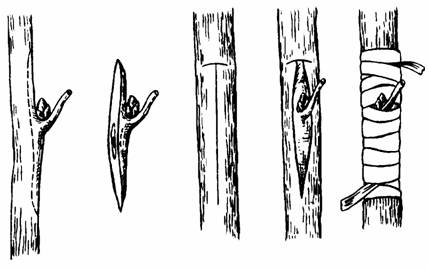 Окулировка в Т-образный разрез
Техника окулировки
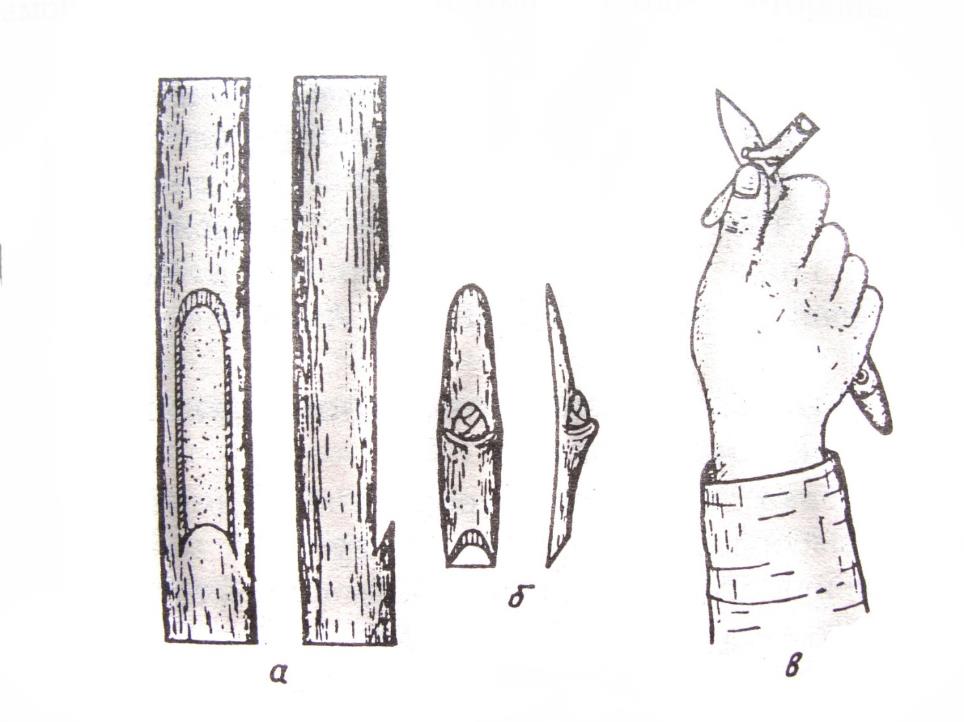 Окулировка в приклад:  а – форма разреза на подвое; б – щиток без листового черешка; в – положение щитка перед вставкой (окулировка с ножа)
Техника окулировки
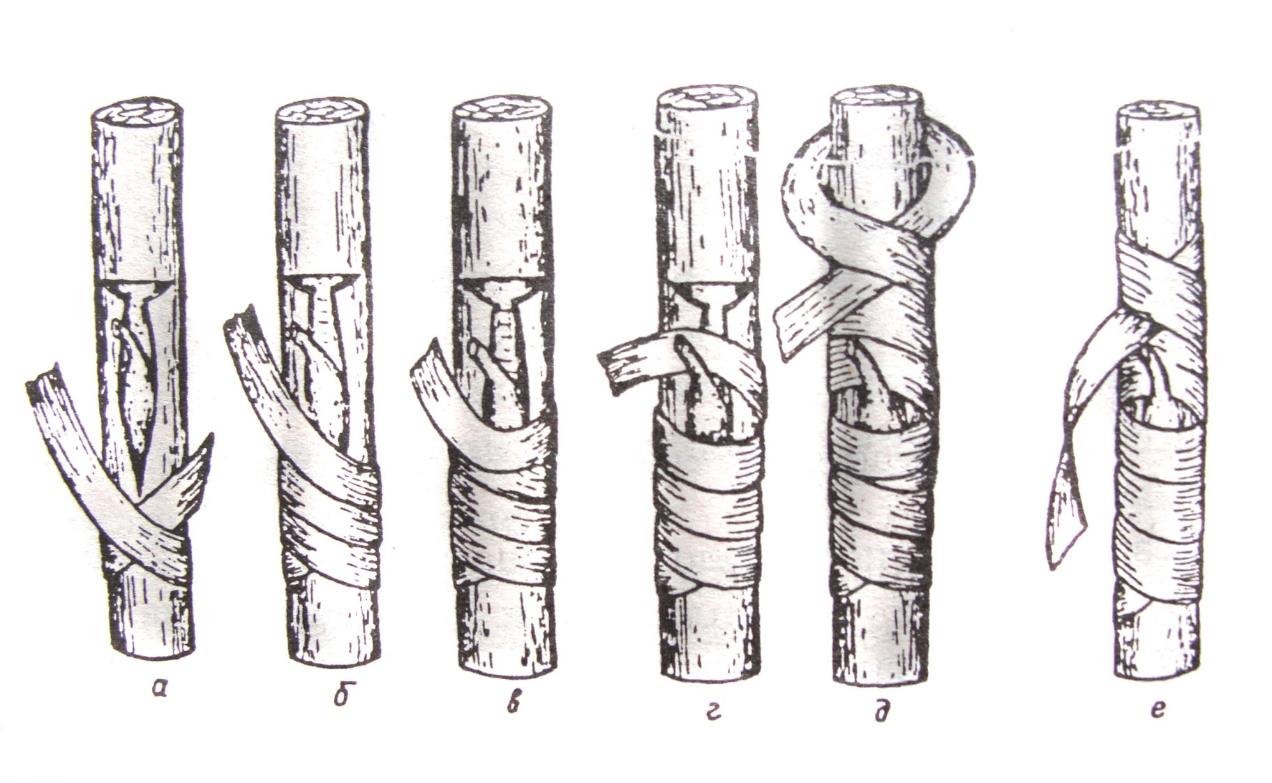 Обвязка окулировок
Техника прививки черенком
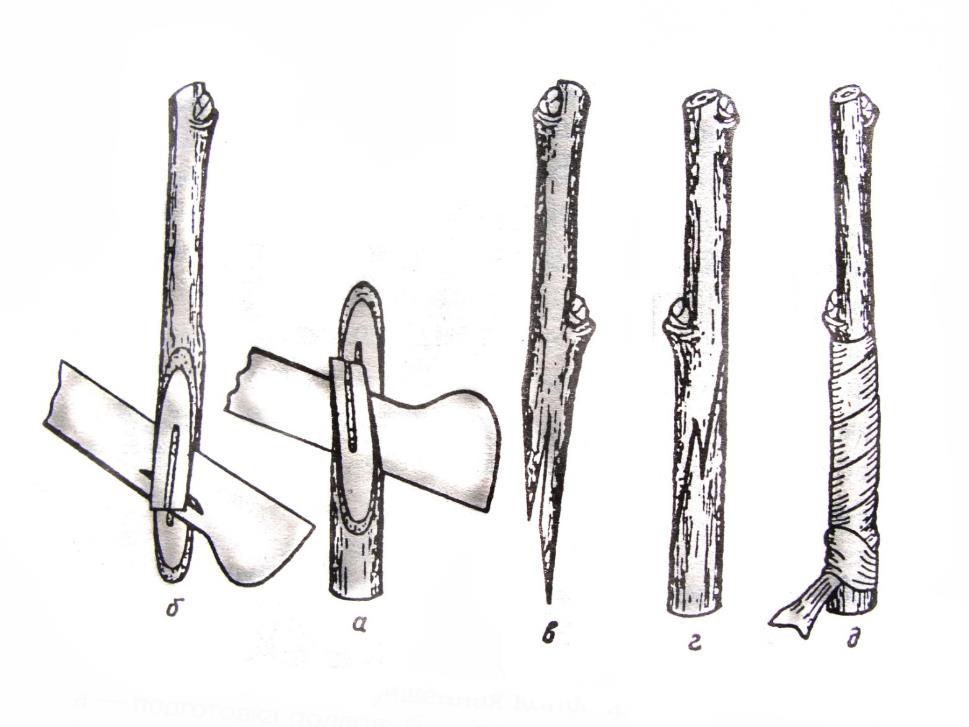 Улучшенная копулировка
Техника прививки черенком
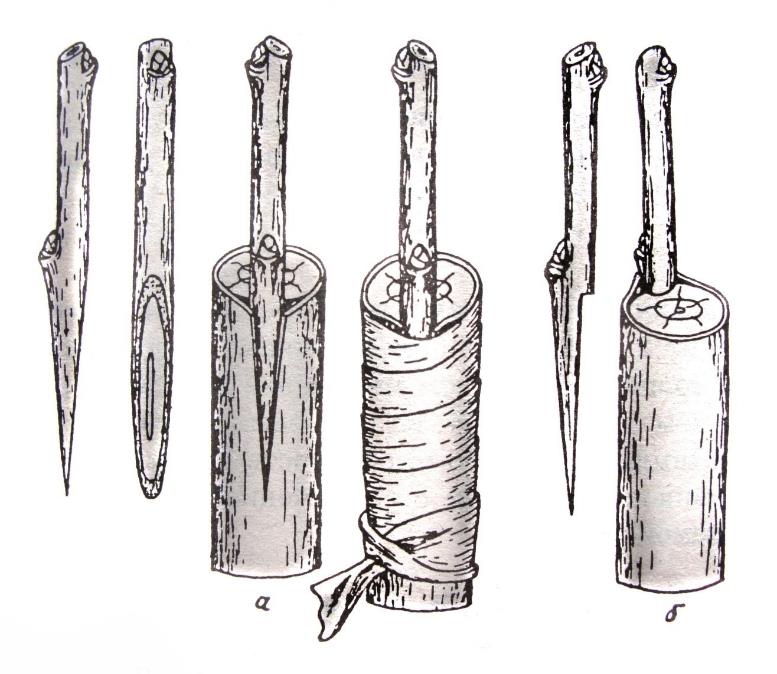 Прививка за кору, 
1-й способ:
а – простая; 
б – с седлом (уступом).
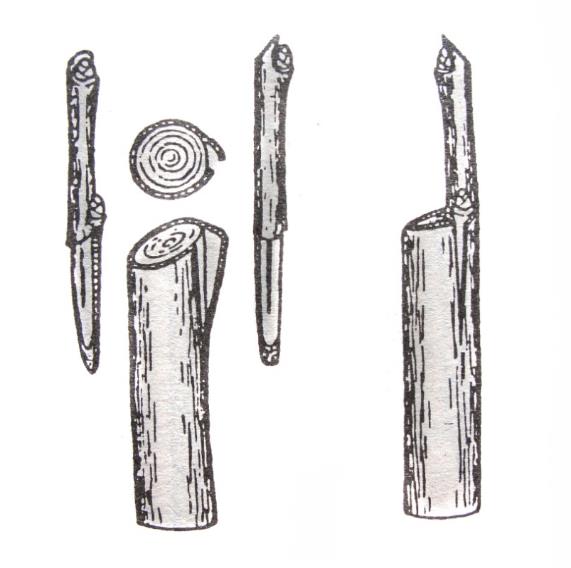 Прививка за кору, 
2-й способ.
Техника прививки черенком
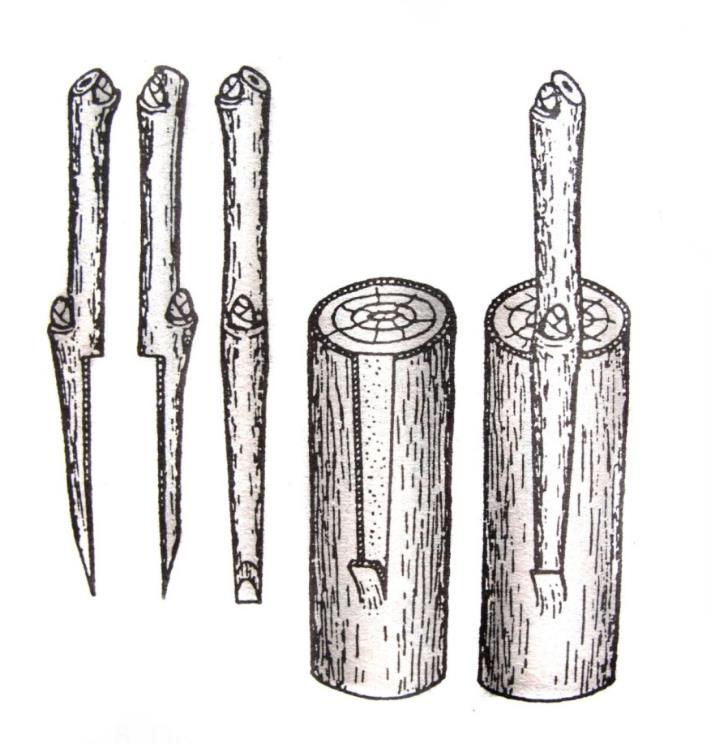 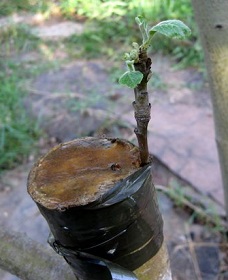 Прививка за кору инкрустацией
Техника прививки черенком
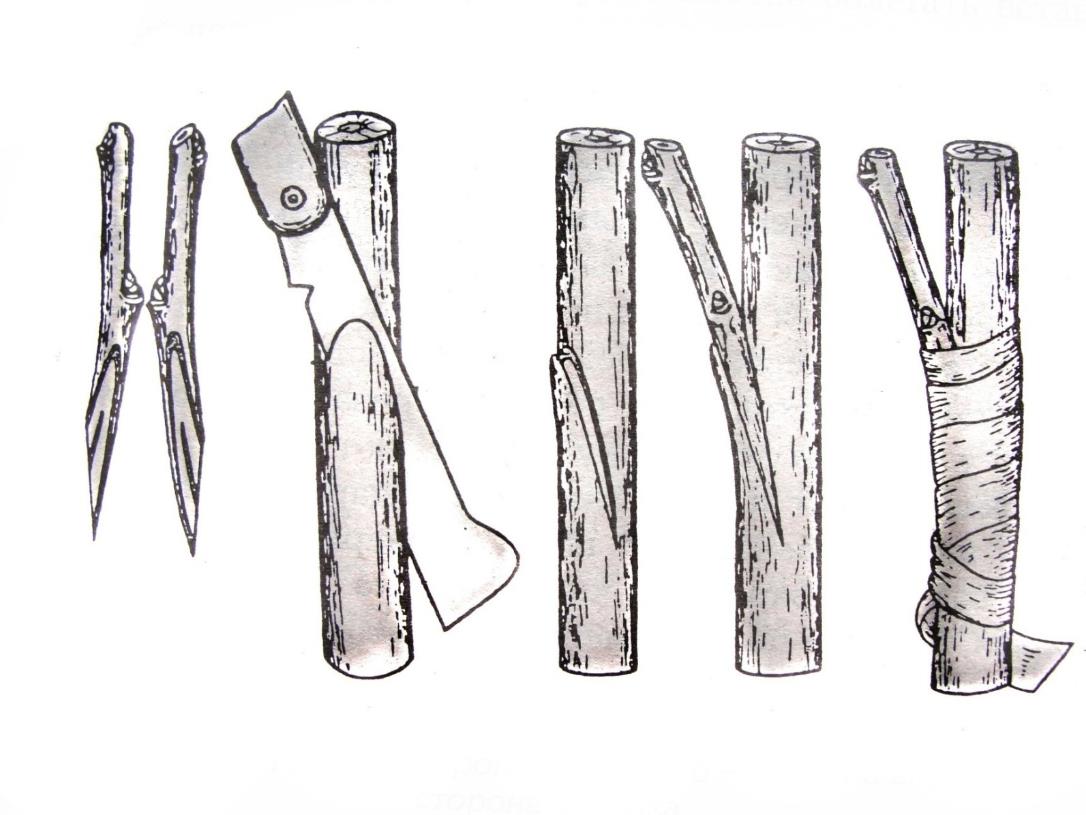 Прививка в боковой зарез
Техника прививки черенком
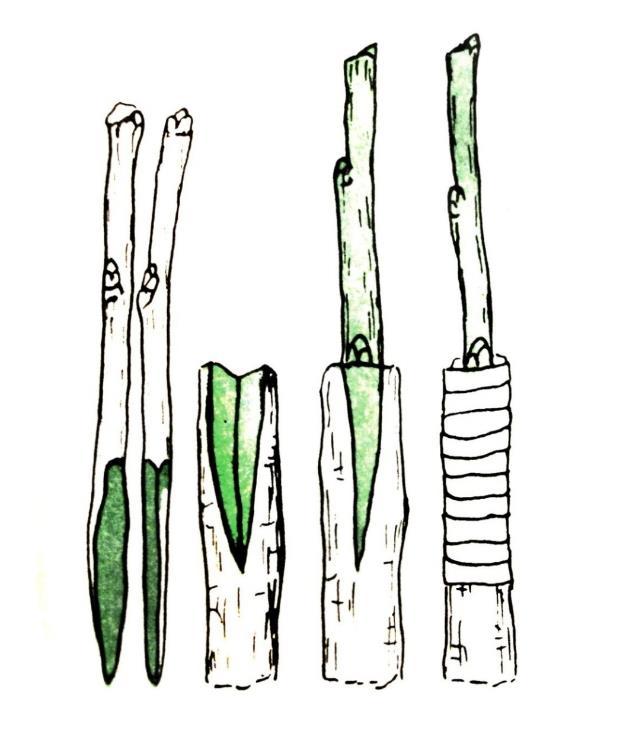 Прививка клином
Техника прививки черенком
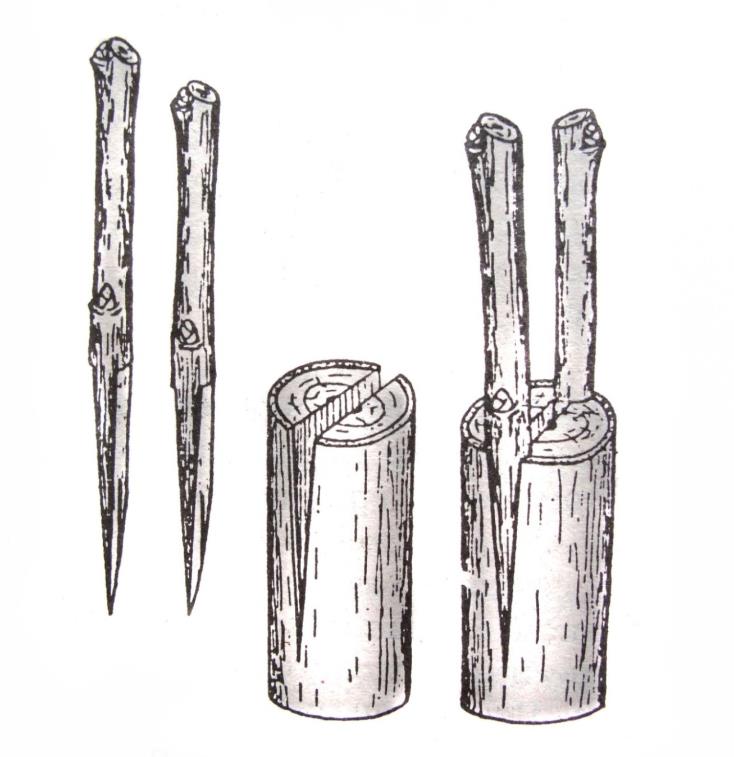 Прививка в расщеп
Техника прививки черенком
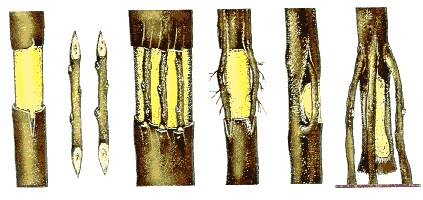 Прививка мостиком
Техника прививки черенком
Перевод кроны дерева на окрепший круглый мостик
Прививка кактусов и толстянок
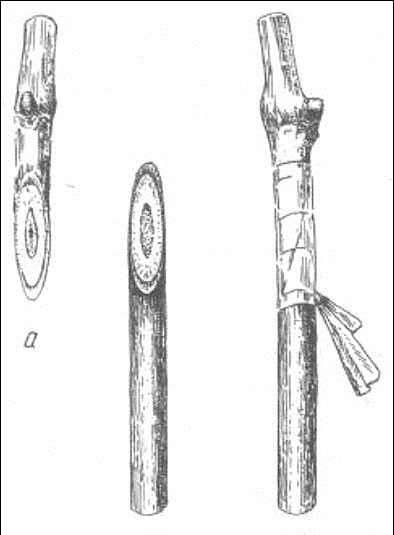 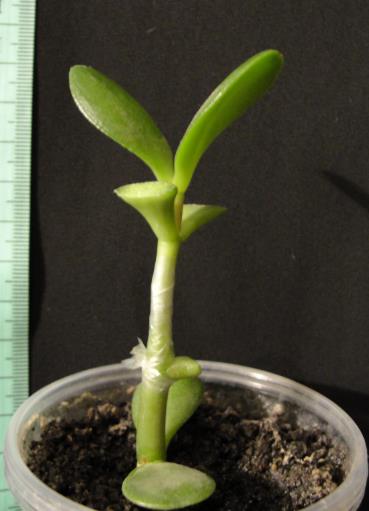 1 – Схема прививки 
простой копулировкой

2 – Привитое растение
Crassula argentea
2
1
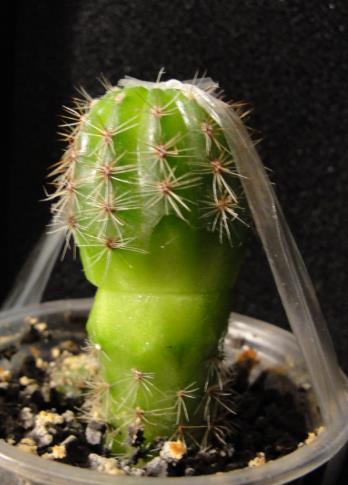 4
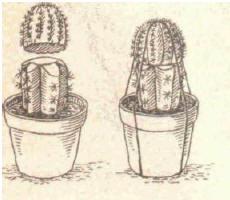 3
3 – Прививка кактуса 
прямым срезом

4 – Привитый кактус 
Echinopsis eyriesii
Прививка кактусов и каланхоэ
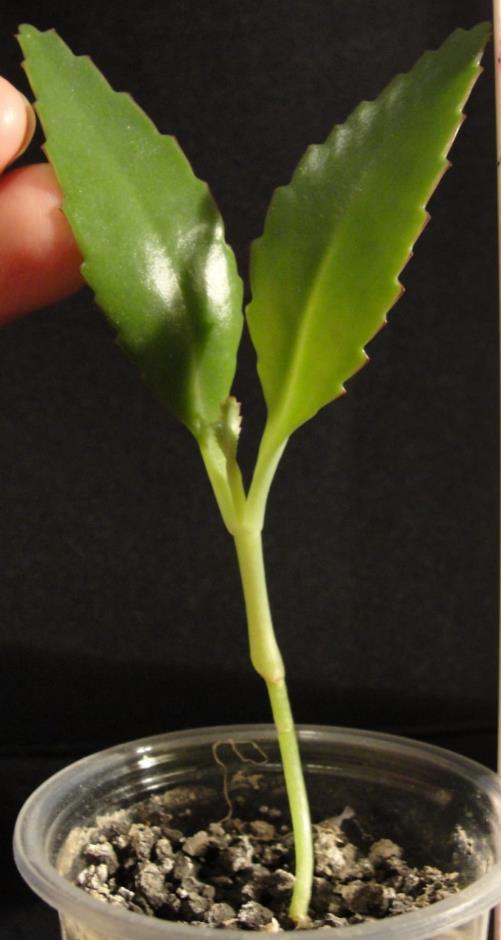 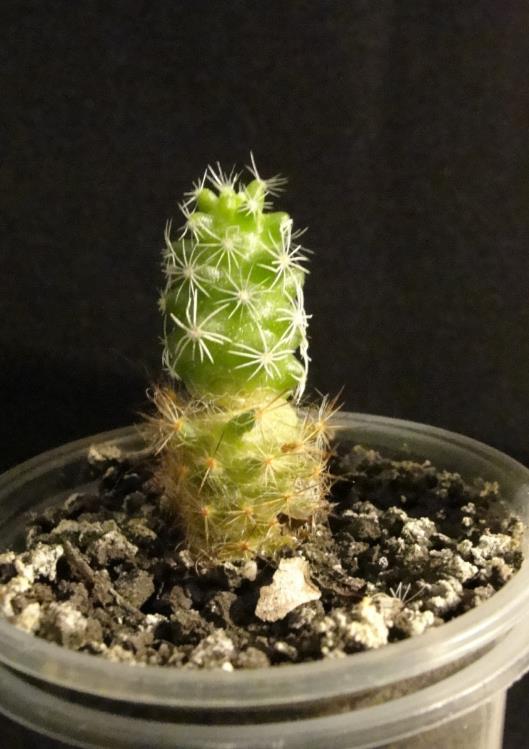 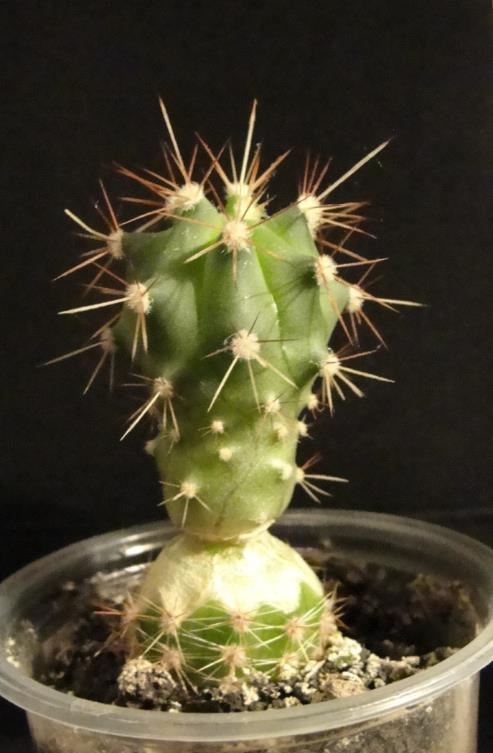 Спасибо за внимание!